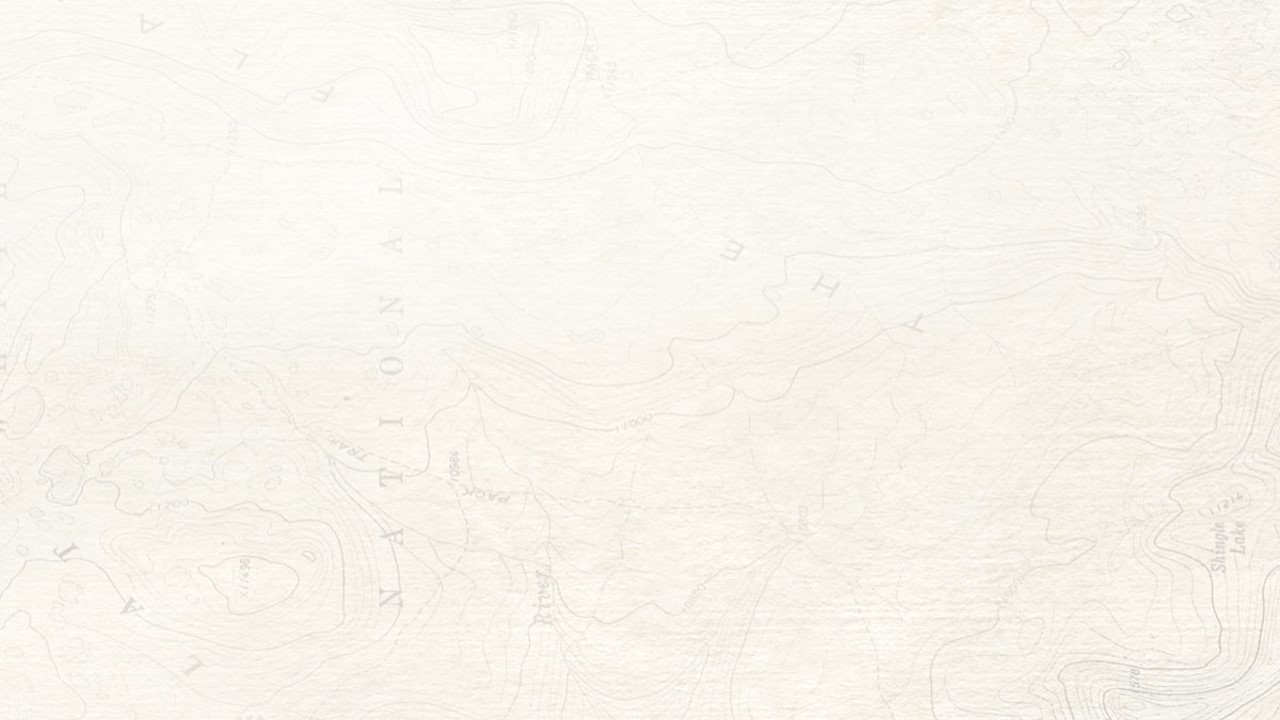 FastFire C
FastFire Family Line Extension:
Focused on Compact/Sub-Compact Cary Pistols
Utilizes Shield RMSc Footprint

Features:
Ultra-Light Reinforced Polymer Frame
Aspherical Glass Lens
25,000 hours Battery life (Medium)
6 MOA dot with Burris Intelligent Auto Brightness
Unique: Includes Removable Rear Sight

Competes With:
Shield Mini
SIG Romeo Zero Elite
Vortex Defender CCW
Holosun 407k

Early to Mid-January 2024 Launch 
MSRP: $299
Item #: 300239
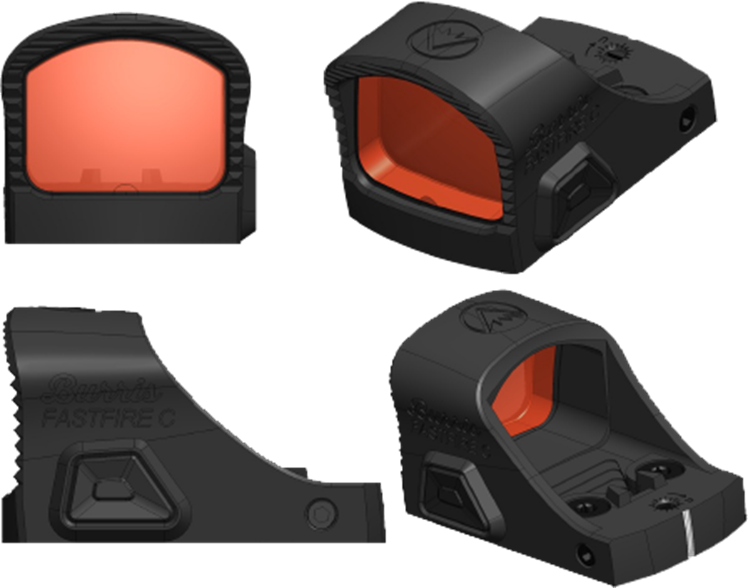 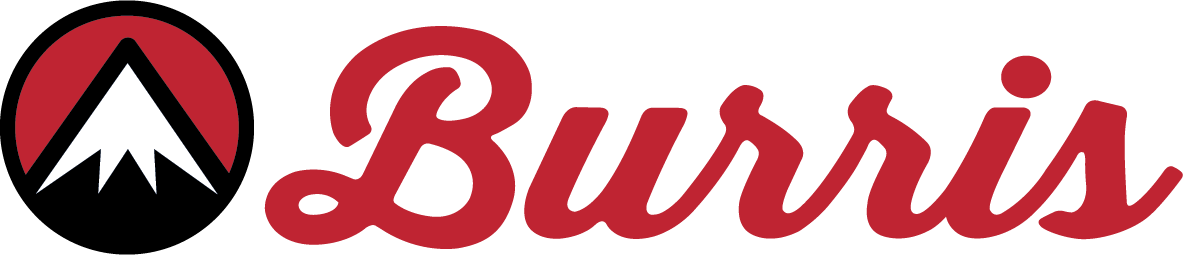 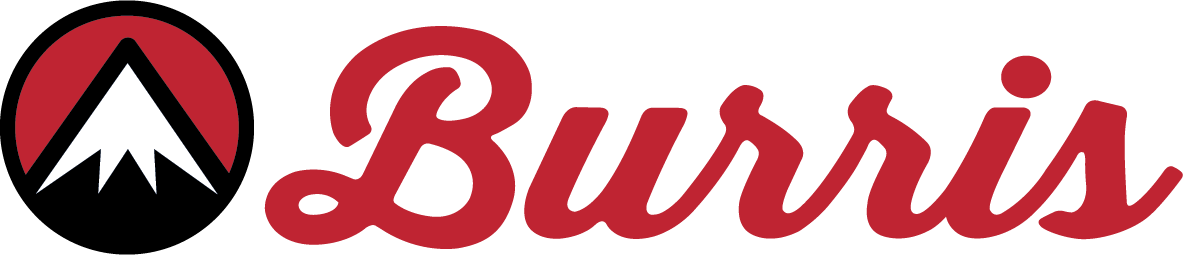 Signature HD Spotting Scope
Features:
Refreshed Industrial Design
Central Focus Wheel
Built off existing optical system with improved coatings
M-LOK Accessory Mounts
FastFire Integration
Picatinny
Universal Red Dot Plate
Integrated ARCA Mount
Compatible with current MOA/MIL eyepieces

Mid to Late January 2024

MSRP $2099
Item # 300103
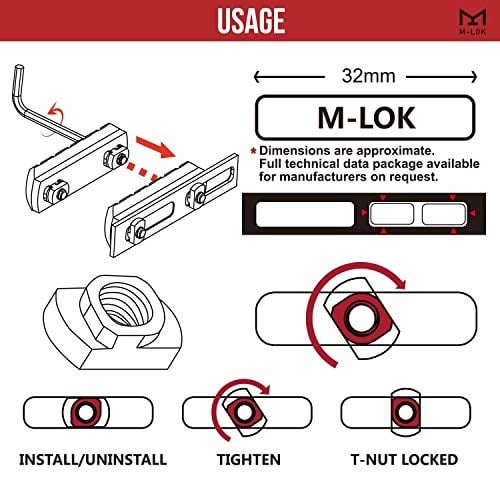 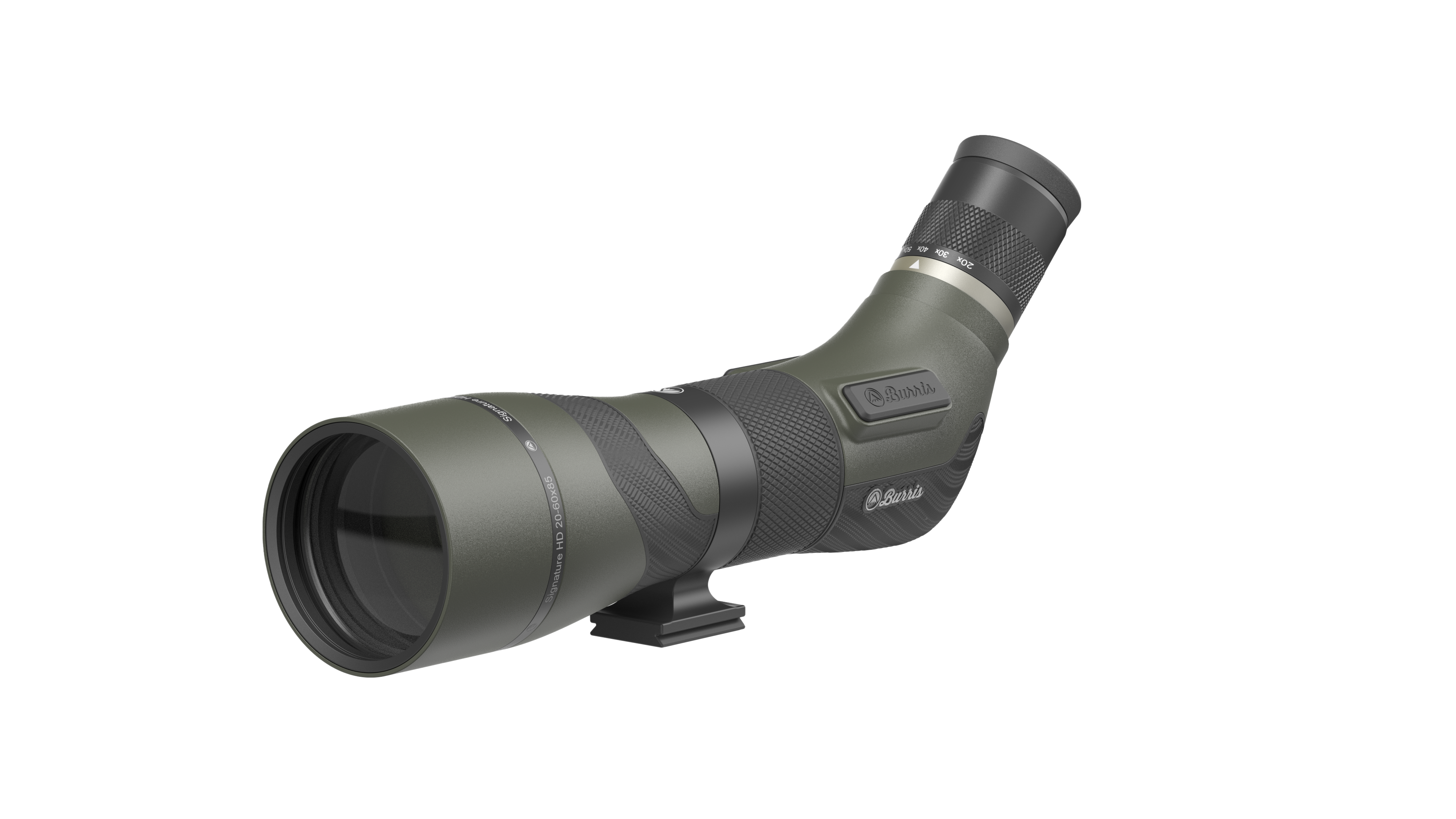 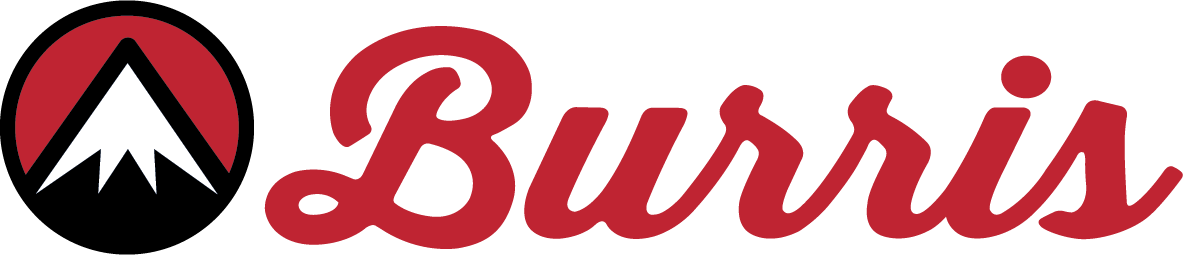 XTR PRO Black
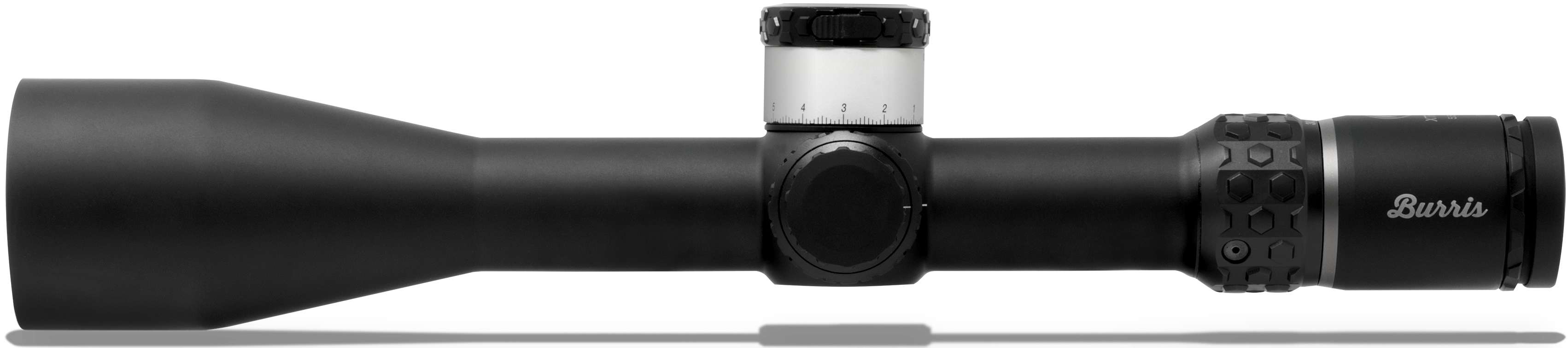 Item Number: 
5.5-30x56mm
3 models

Reticles: 
SCR2
SCR ¼ MIL
Horus TREMOR5

MSRP: $2,640 - $3,000
Item #: 20222, 20223, 20224
Available in black Q4 2023 with the addition of an exposed windage knob.
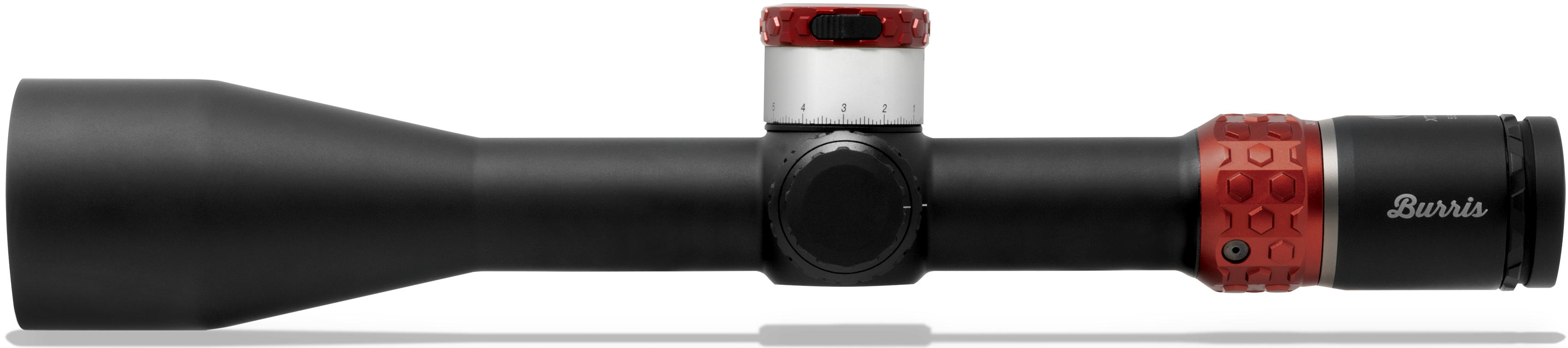 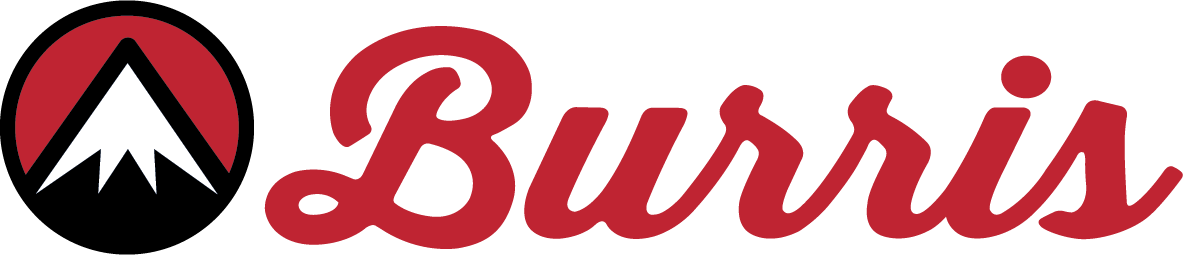 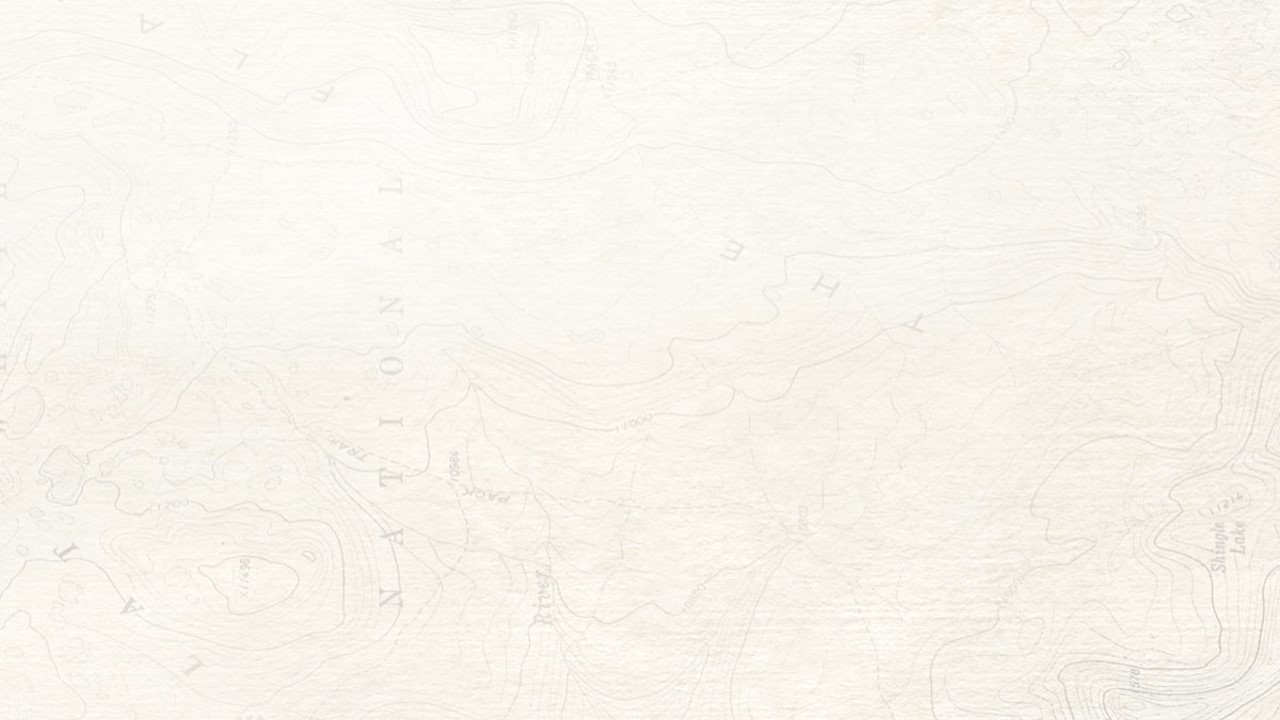 3 New Models 2024
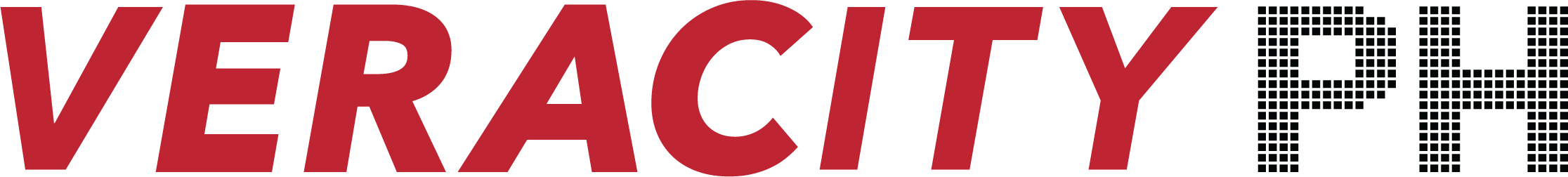 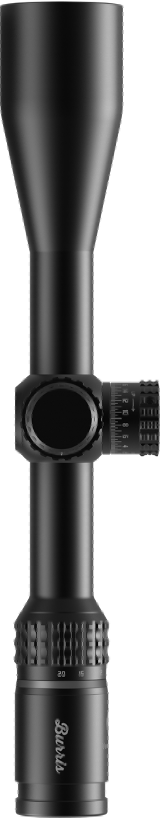 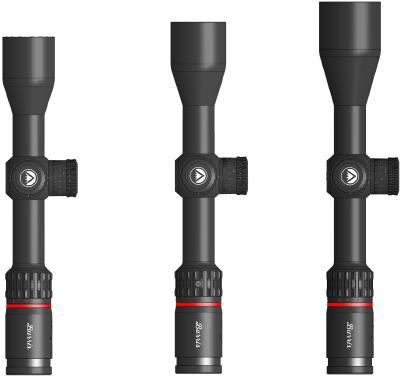 4-20x50 mm
Current Model
2.5-12x42mm
# 200201
4-20x50 mm
# 200203
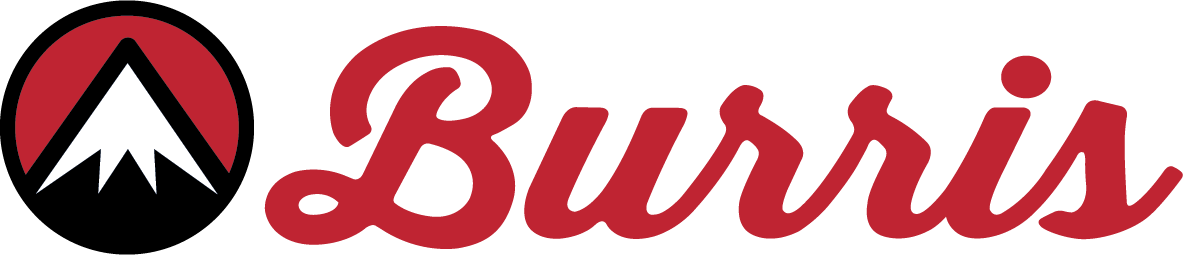 3-15x44mm
# 200202
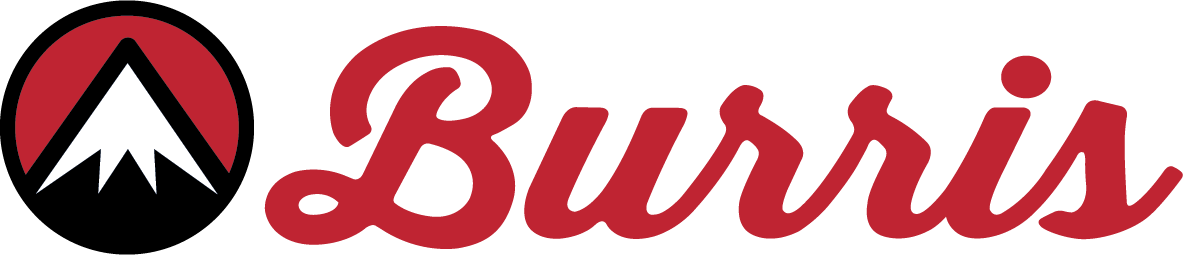 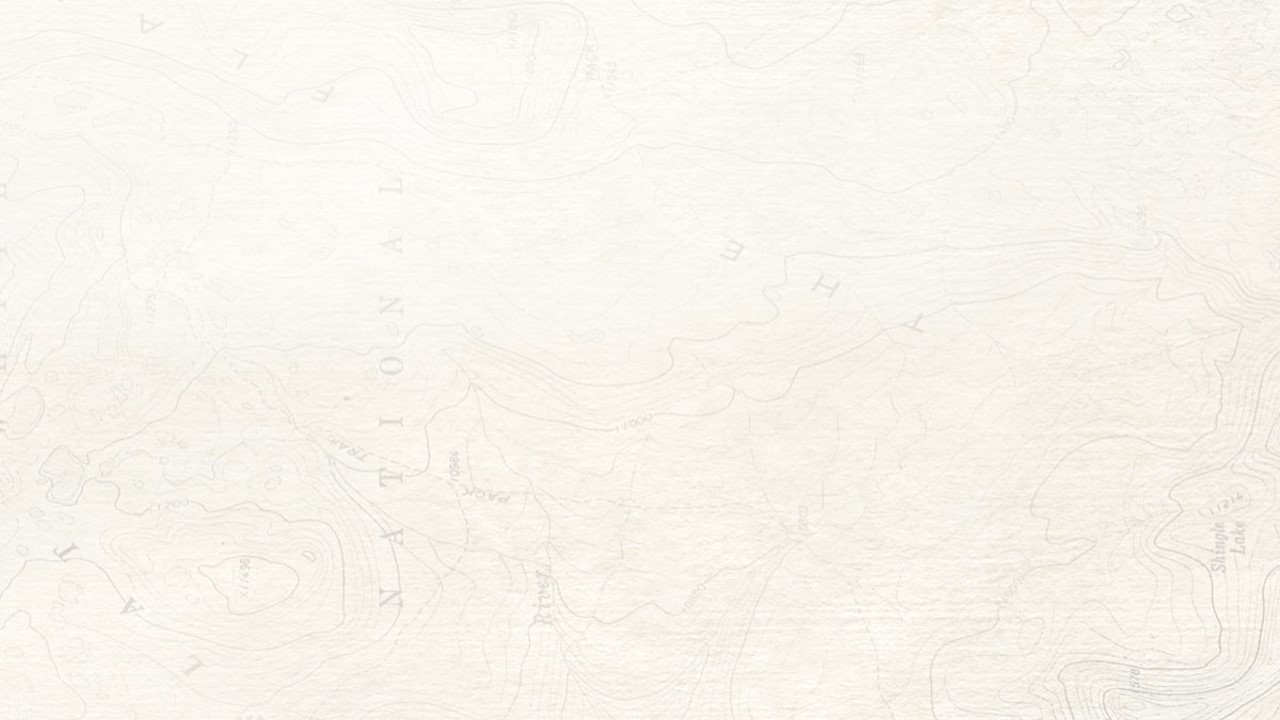 3 New Veracity PH Models 2024
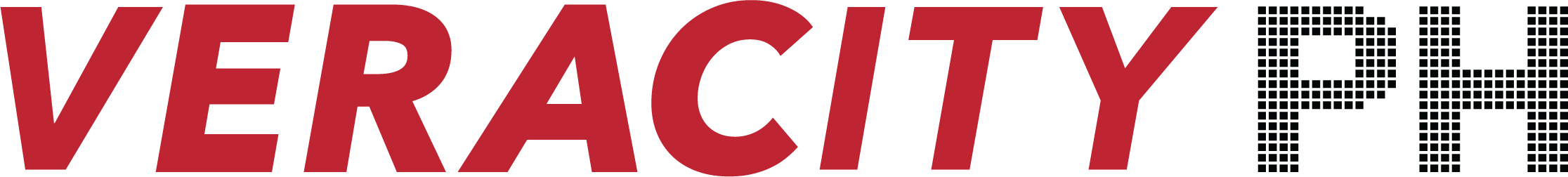 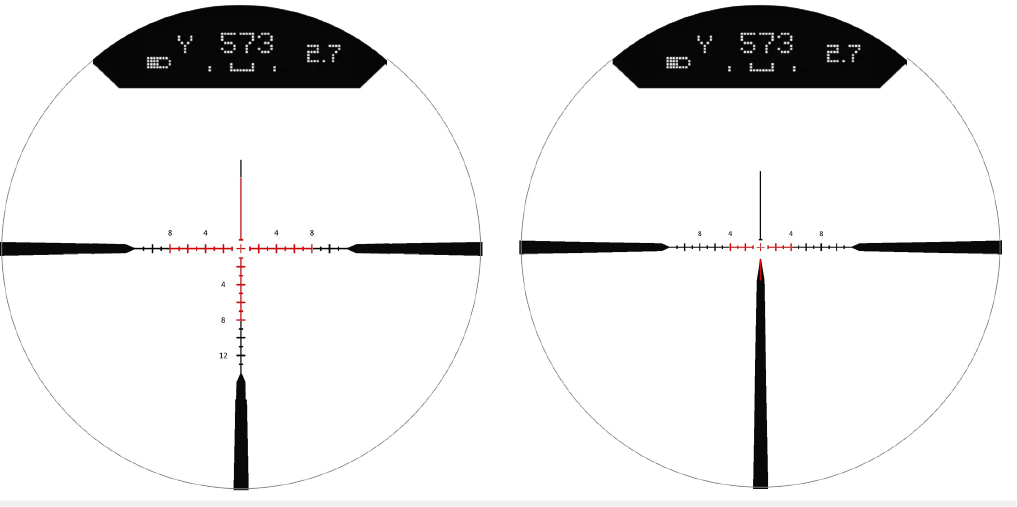 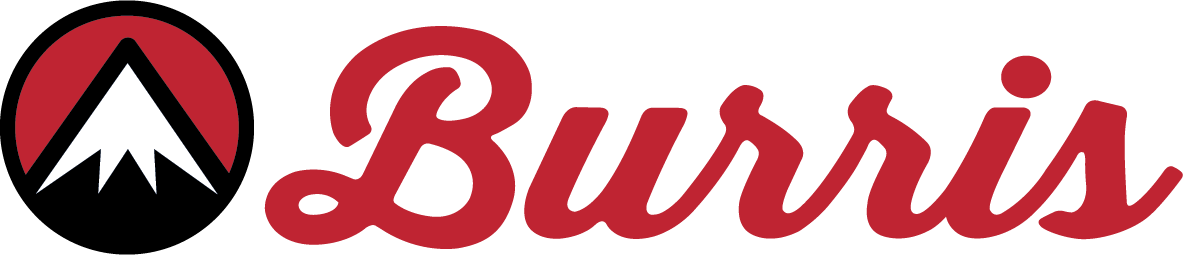 RC-MOA“Rapid Cross MOA”Available on 3-15x and 4-20x
3PW-MOA“3P Wind MOA”Exclusive to 2.5-12x
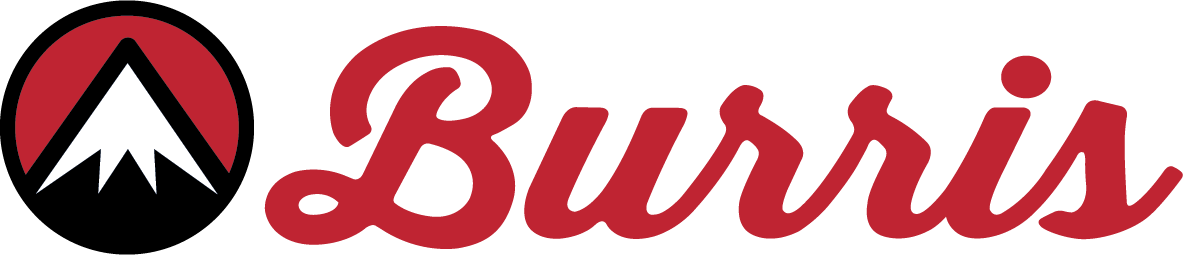 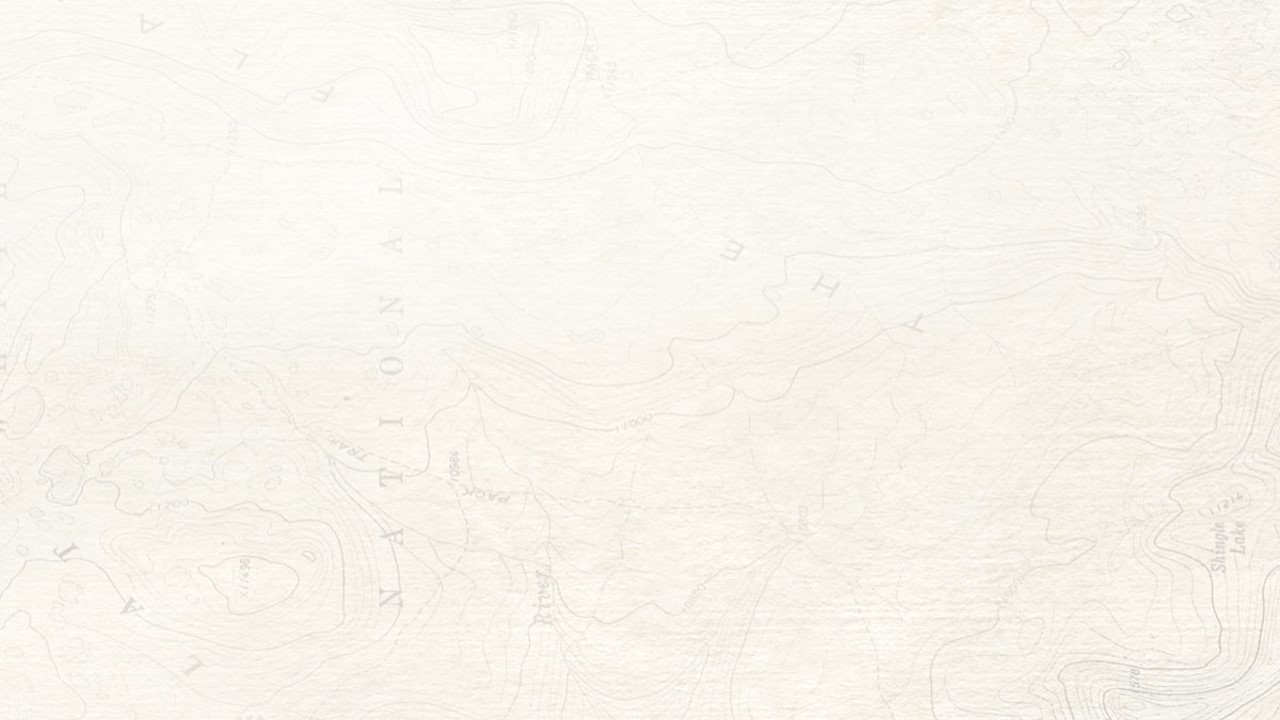 3 New Veracity PH Models 2024
3 New Veracity PH Models 2024
Revolutionary PĒK system combines a Heads-up-Display (HUD) and a Click-less Digital Elevation Turret to provide a seamless custom ballistic drop solution.

Now with New Illuminated Reticles

Shorter and Lighter 

Improved Optical System ED Glass

3 new Magnifications

4-20x50:  January 2024

3-15x44:  January 2024

2.5-12x42:  March 2024
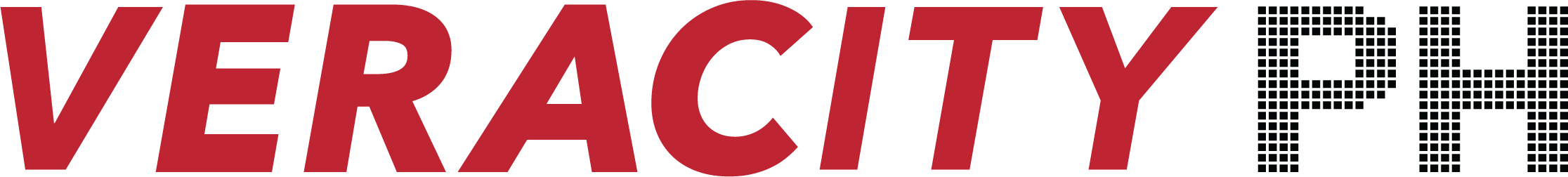 Revolutionary PĒK system combines a Heads-up-Display (HUD) and a Click-less Digital Elevation Turret to provide a seamless custom ballistic drop solution.

Now with New Illuminated Reticles

Shorter and Lighter 

Improved Optical System ED Glass

3 new Magnifications

2-12x 42mm

3-15x44mm

4-20x50mm
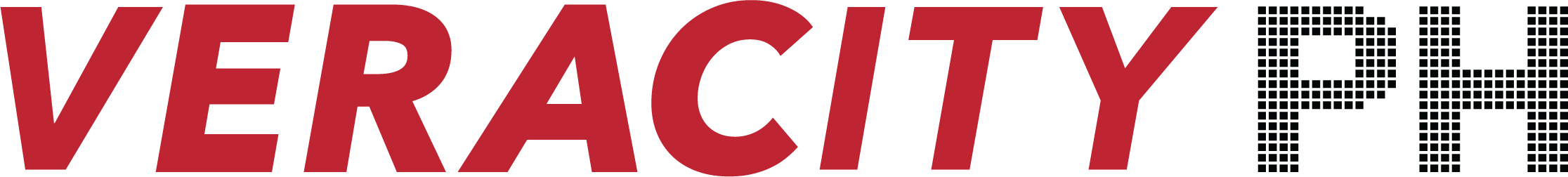 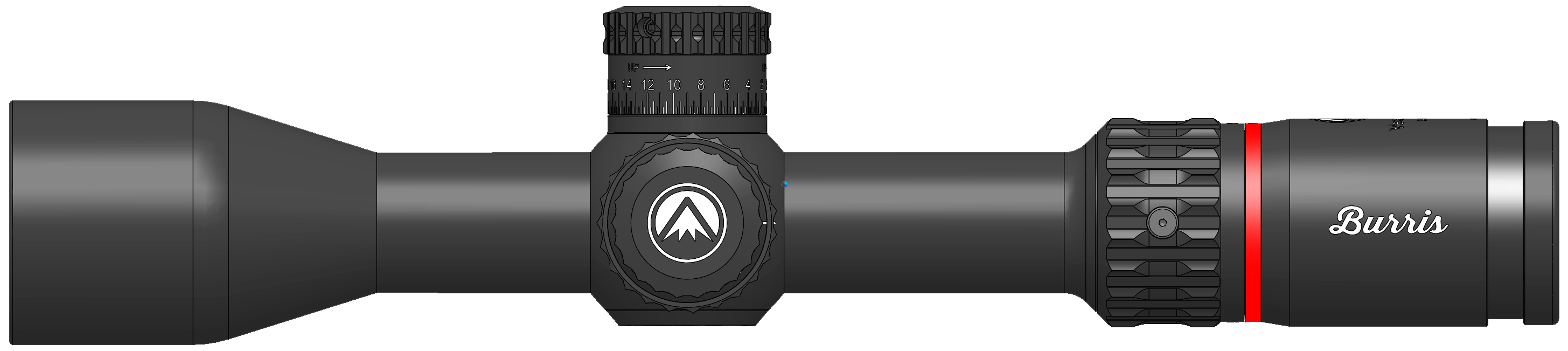 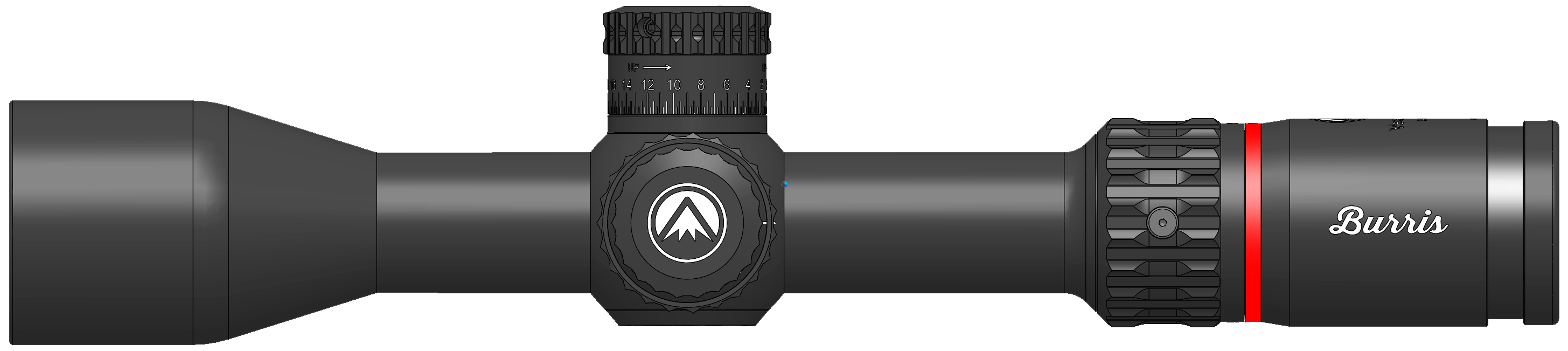 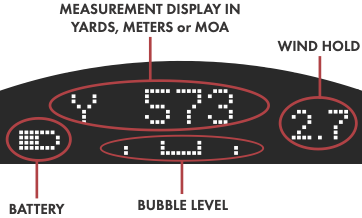 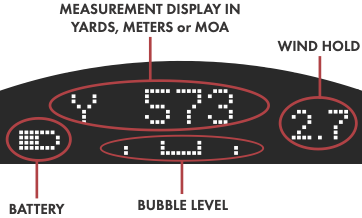 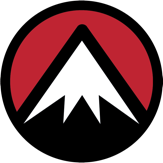 MSRP. $1399-$1599
SRP. $1399-$1599
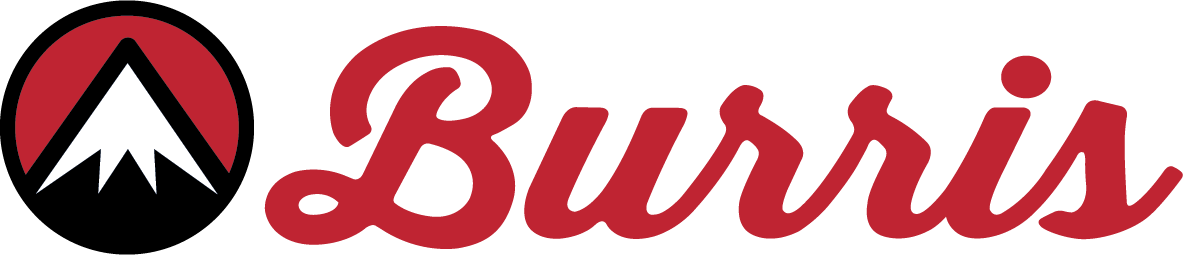 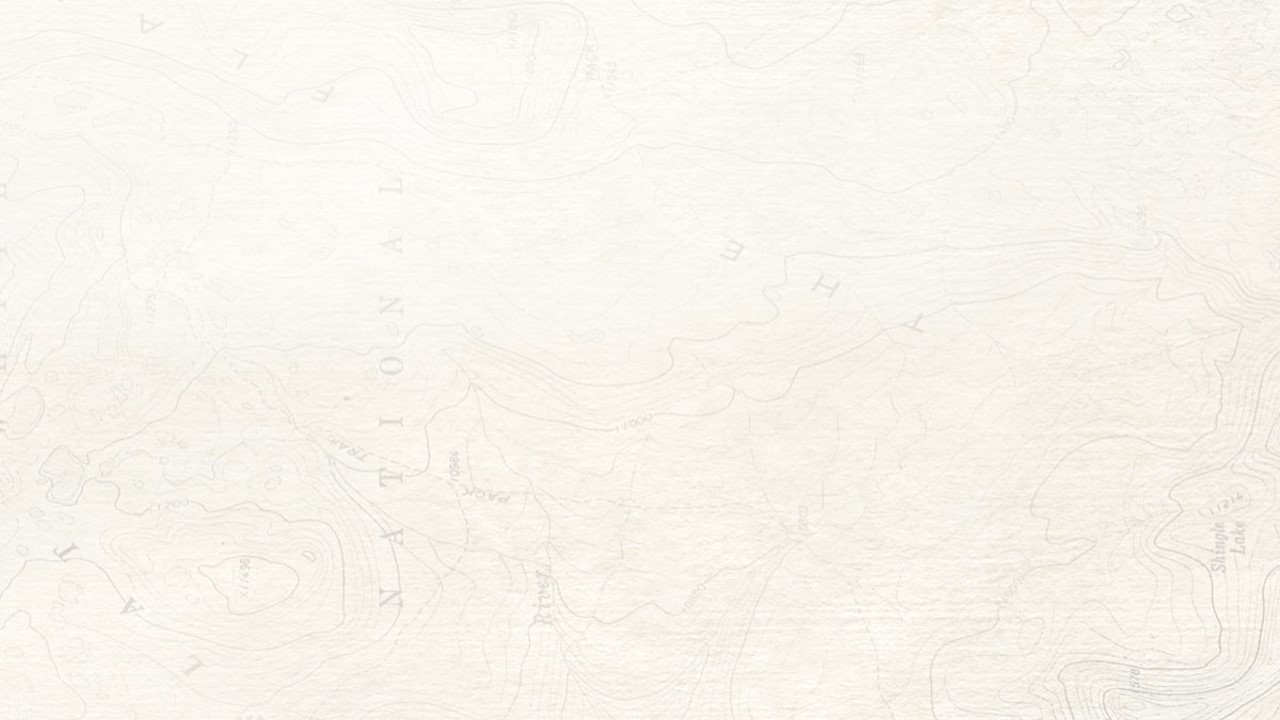 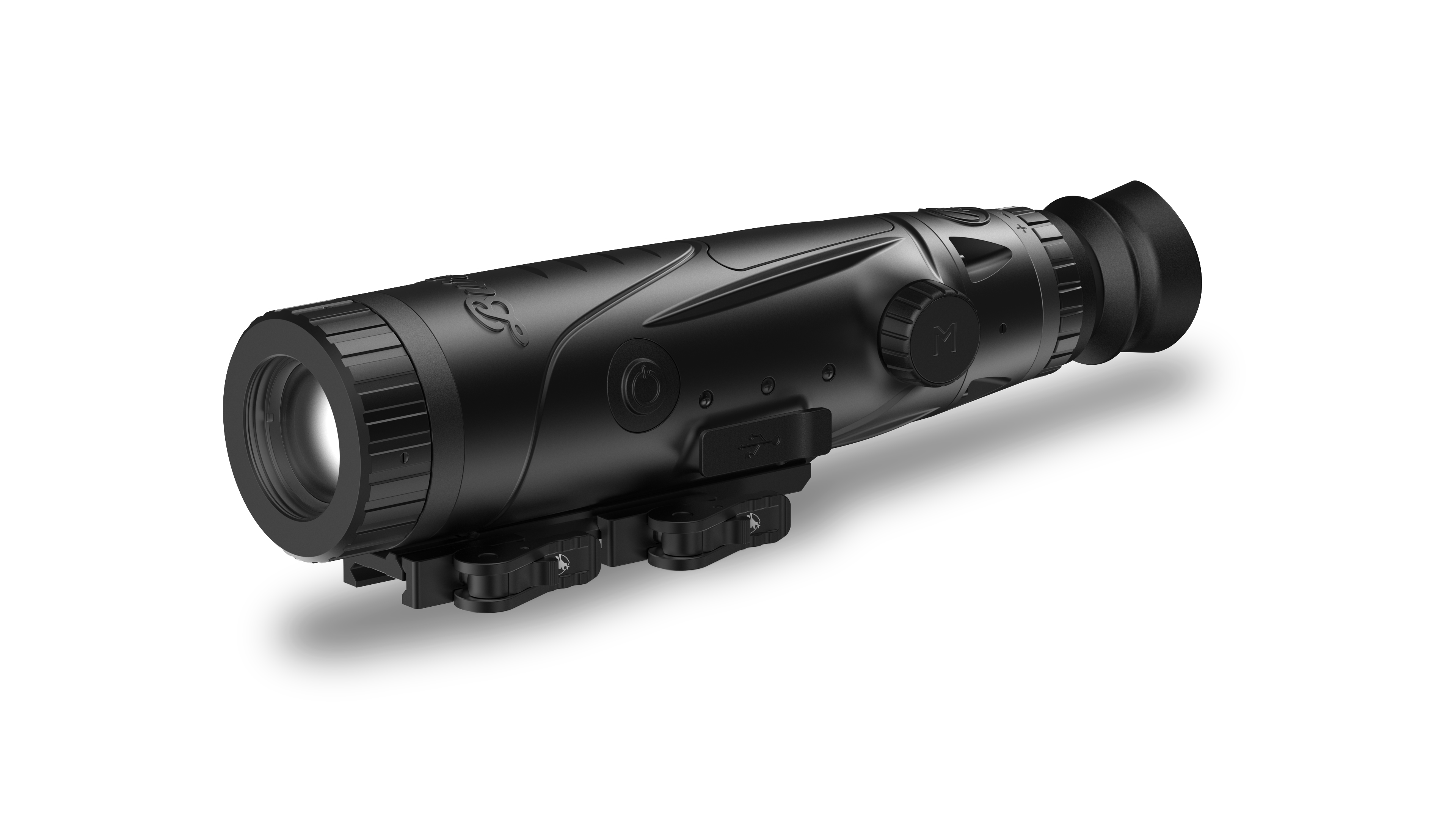 Burris V3
Simple. Fast. Powerful.
6 New Products
Adding 640x480 
Extended Battery Life
4 New Color Pallets
Signature Outline
One Shot Zero 
More Details to Follow
Q1 2024 Launch

BTS v3 640: 300605
BTS v3: 300603
BTC v3: 300623
BTH v3: 300636
RT6 Combo
RT3 Combo
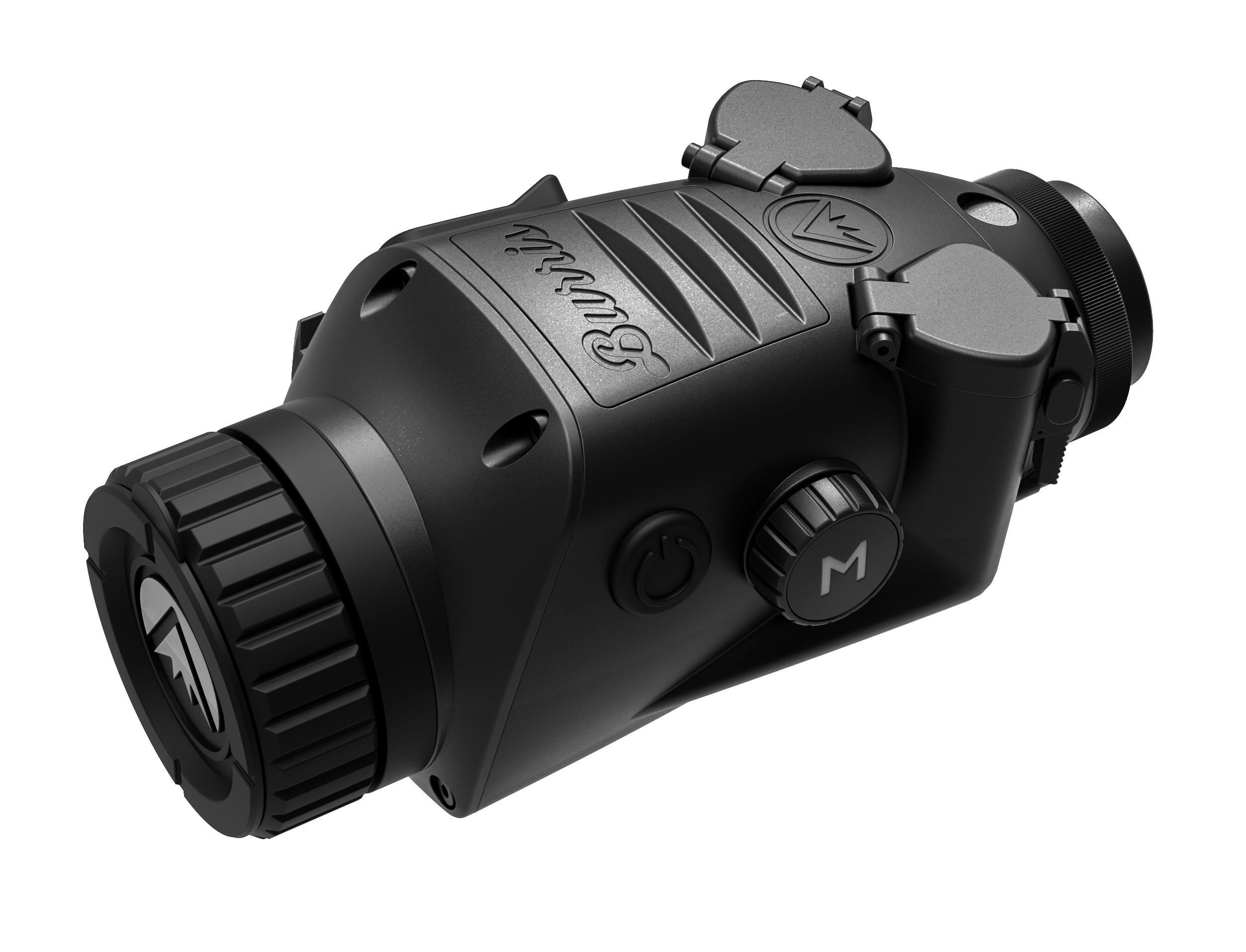 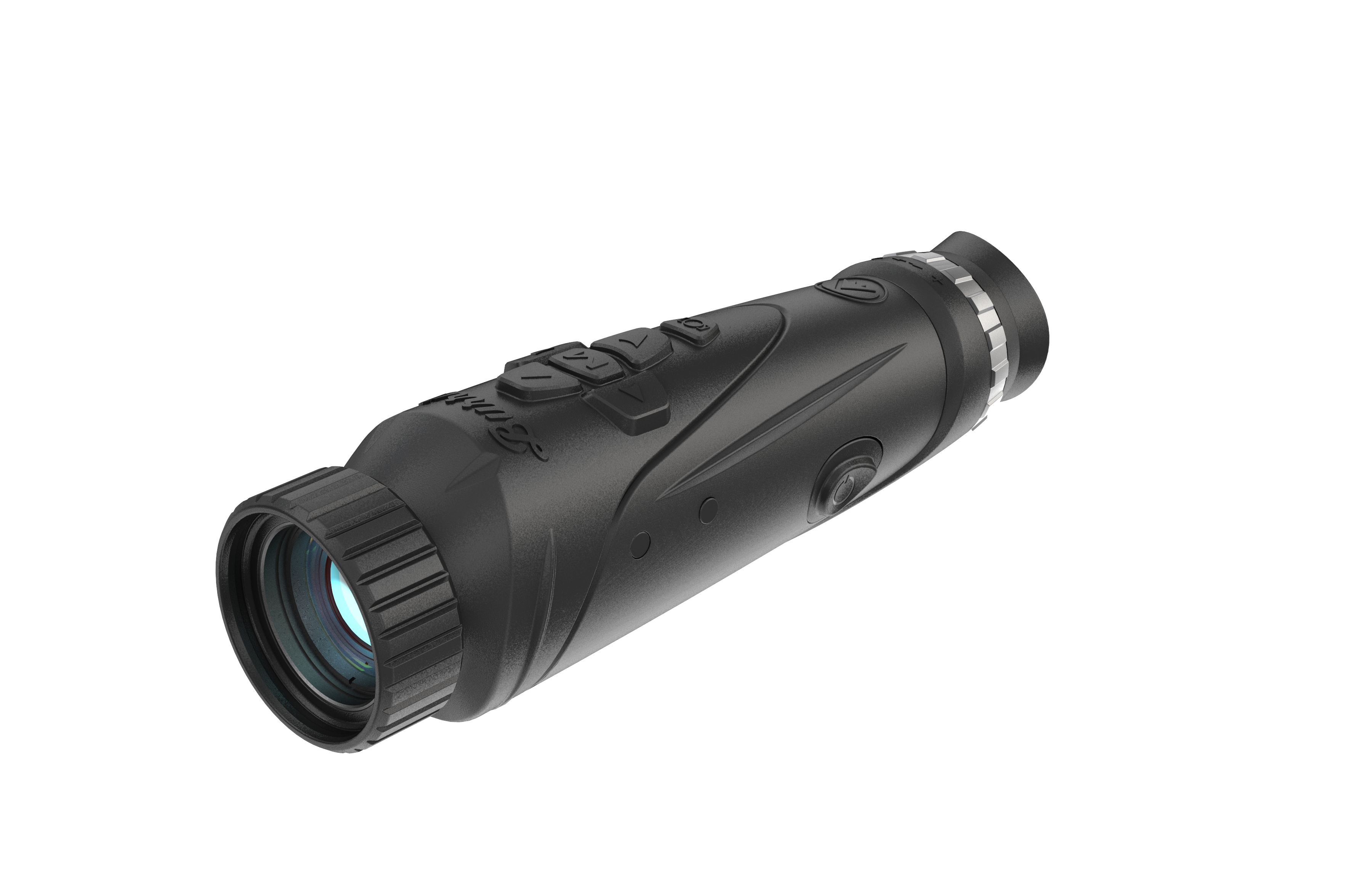 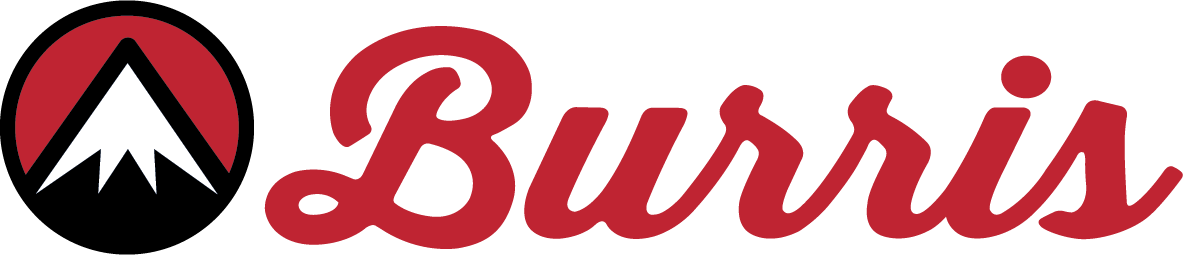 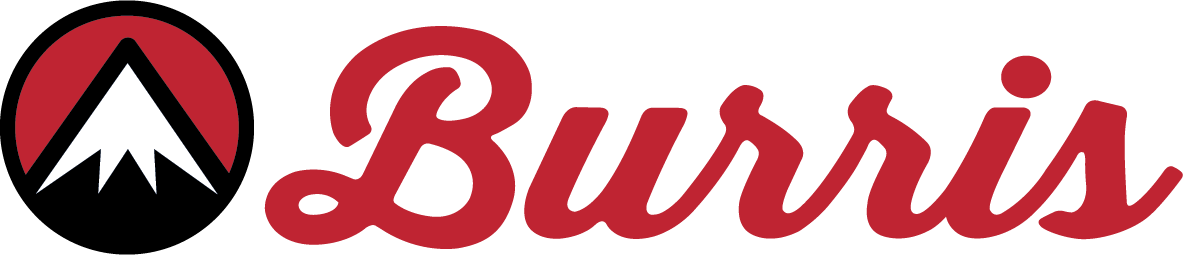 Eliminator 6 Train Far. Hunt Responsibly. Don’t Miss
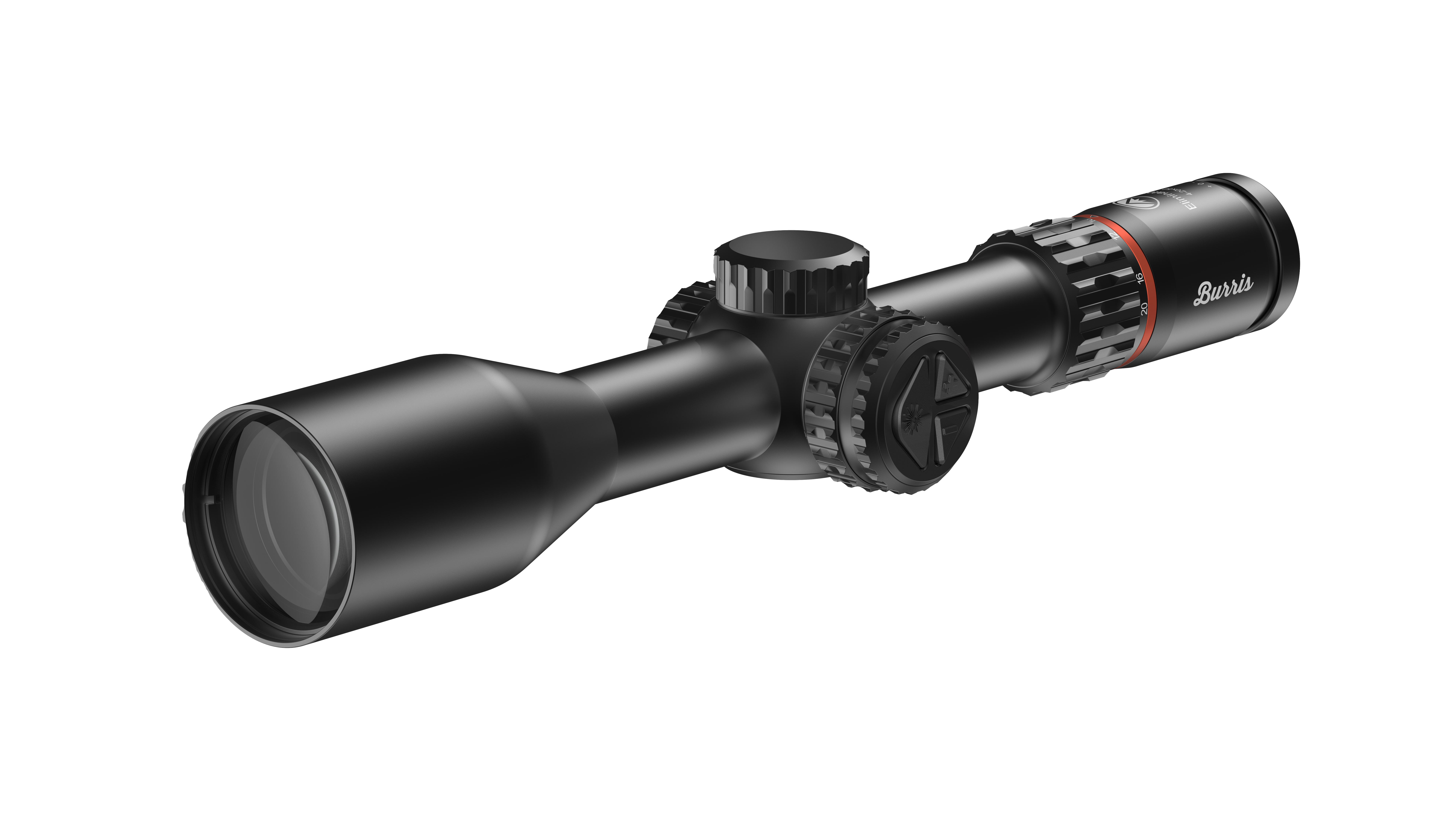 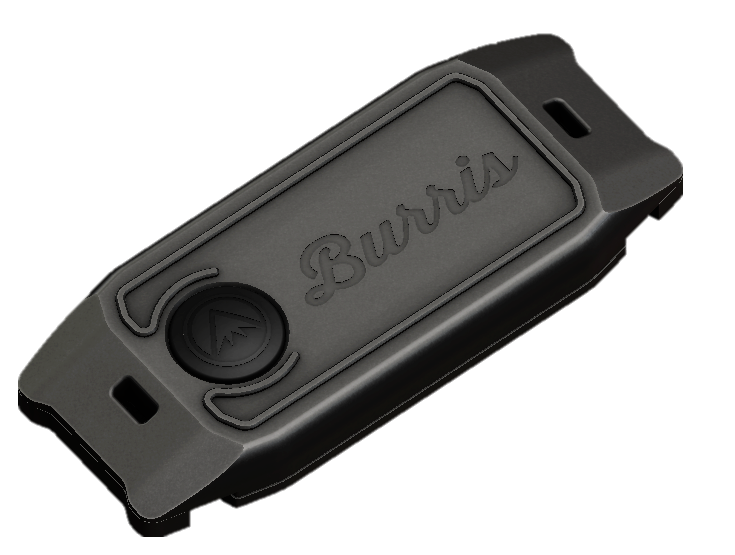 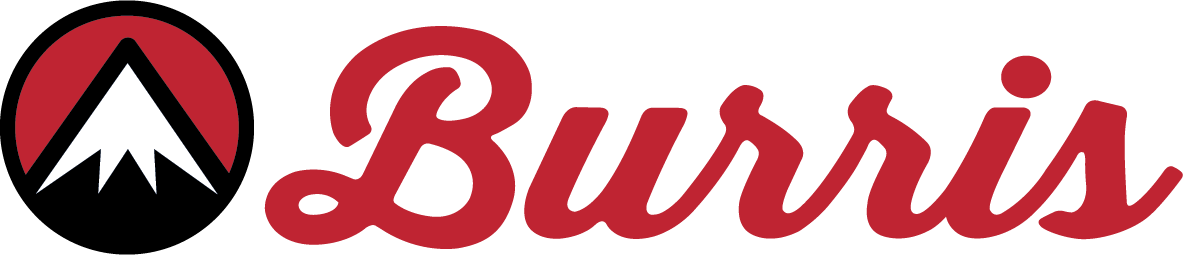 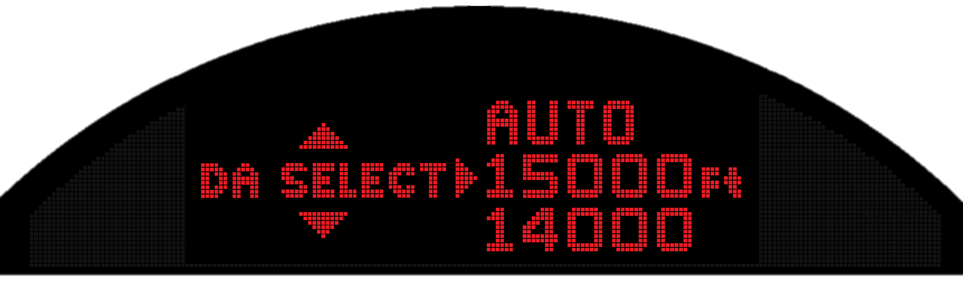 Eliminator 6
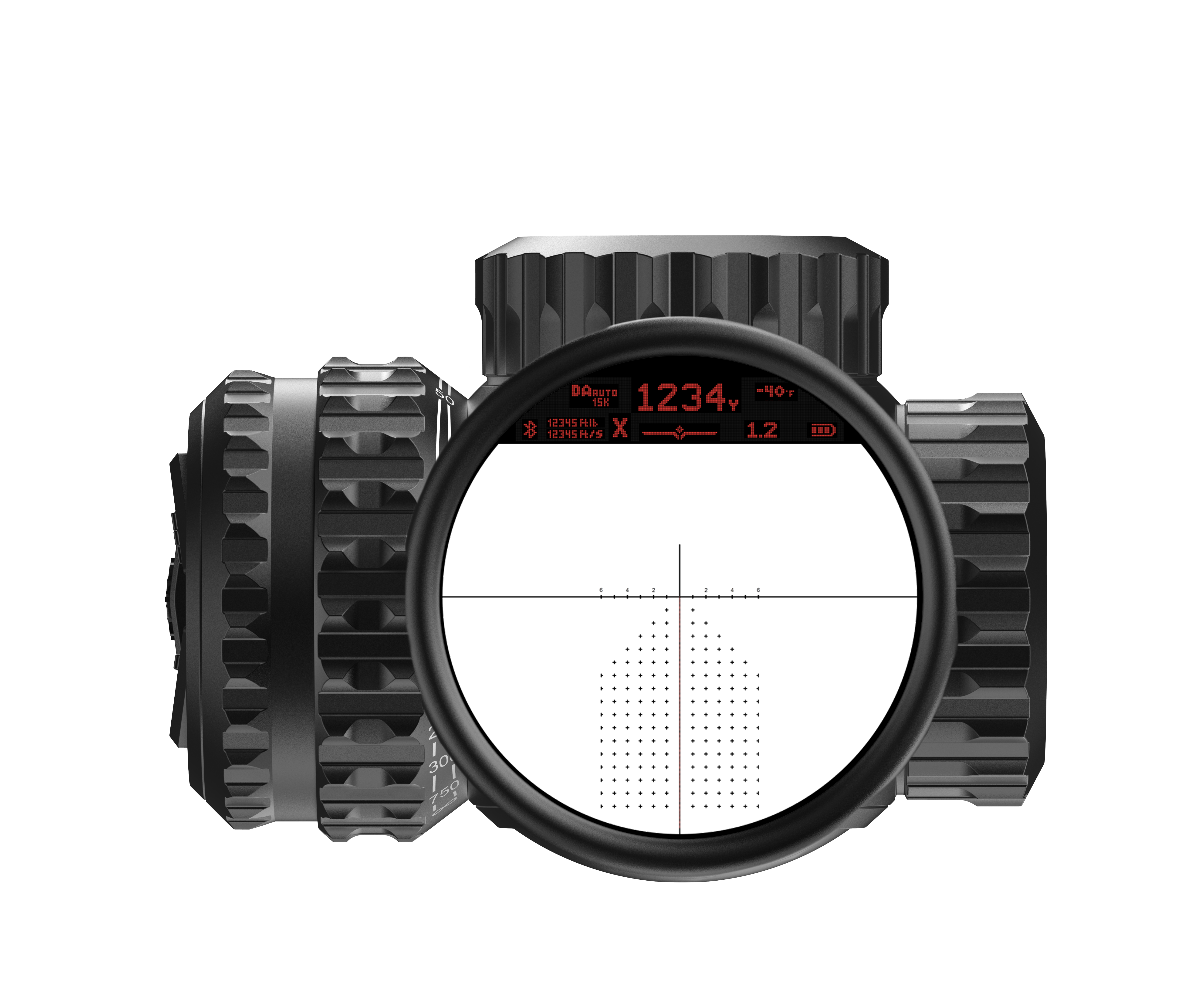 Bluetooth (BurrisConnect)
Built-in Thermometer, Barometer 
Traditional power ring with position sensor for magnification compensation
New 5x optical system with 4-20x magnification

Traditional Diopter adjust with +2.0 dpt to -3.0 dpt
Side Focus Adjust from 25yards to Infinity
Bullet Velocity at ranged distance
Bullet Energy at ranged distance
Shot Energy Indicator (X)
2,000+ Yard Ranging

All in one, rangefinder, inclinometer, internal DOPE card and precision riflescope 

MSRP: $2899.00
Item #: 200177
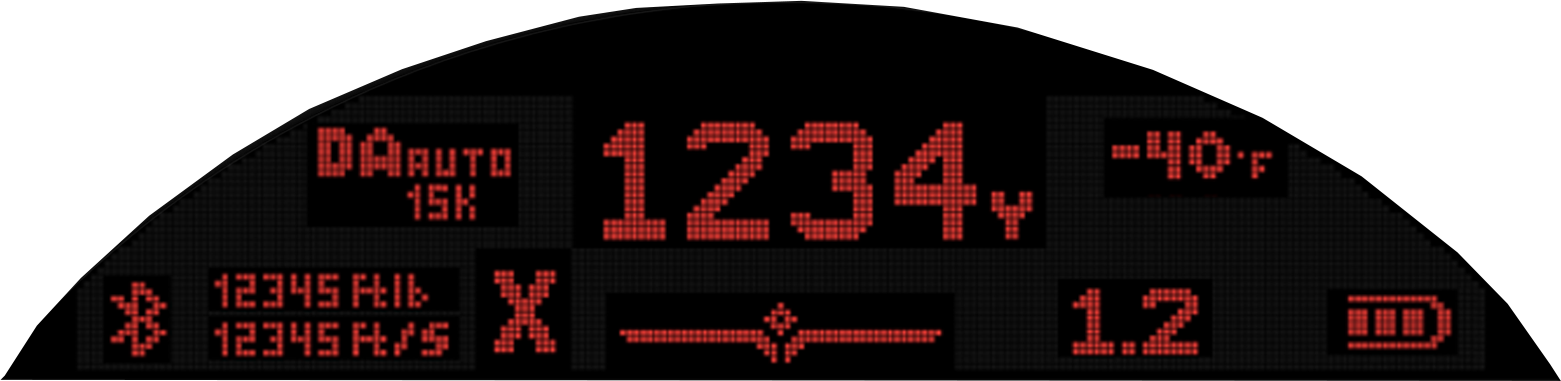 Mid to Late January 2024 
Launch
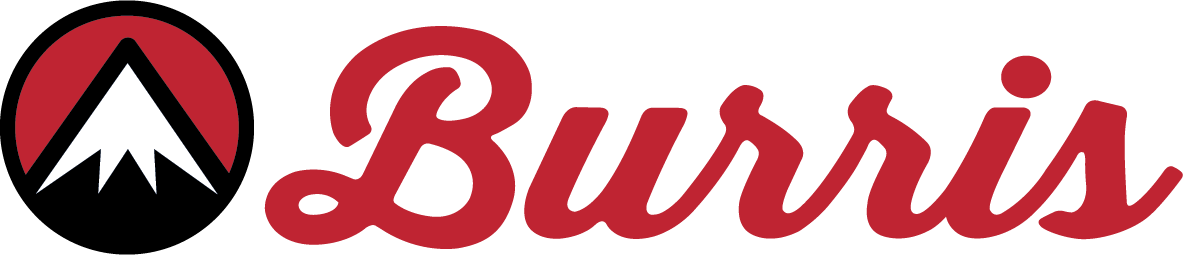